Mentoring Programme “Shape the future of a Researcher Coming to Europe”
Monthly Meeting, July 2023
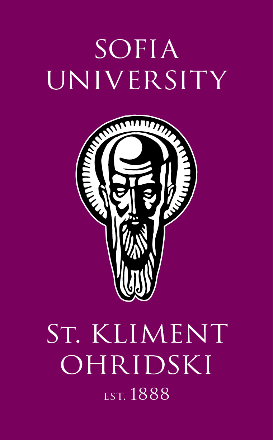 Mentoring Programme Coordinator – EURAXESS BHO at Sofia University “St. Kliment Ohridski”

The programme has been developed within the EURAXESS TOP IV project “EURAXESS Open to the World” and is financed by the European Commission under H2020-SwafS-2016-17, 786133
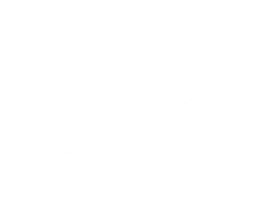 Agenda
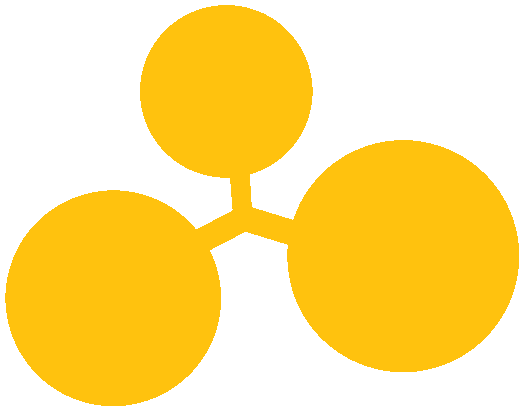 Update about the program
Why mentoring is important
The roles and responsibilities of Mentors
Communication strategy for successful Mentoring Relationship
What are the benefits of the mentoring
How it works
The role of the Mentoring Program Coordinator
Discussions
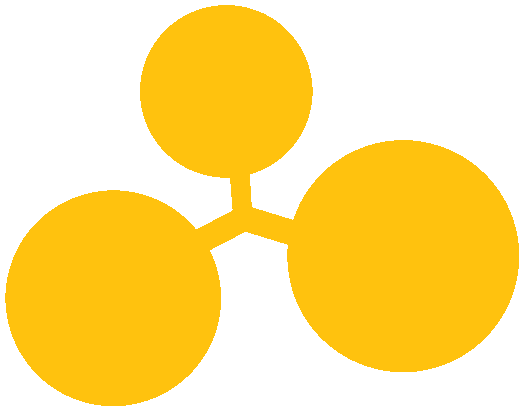 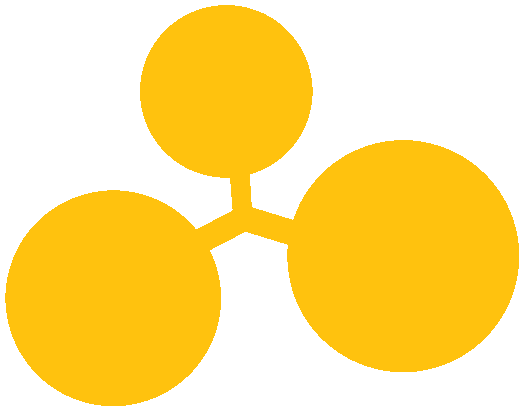 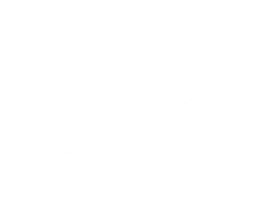 The Mentoring Programme update
Since the beginning of operation, the MENTORING PROGAM:
Registered about 1100  researchers from all over the world  

 207 of them are mentors

 226 couples get matched in the program
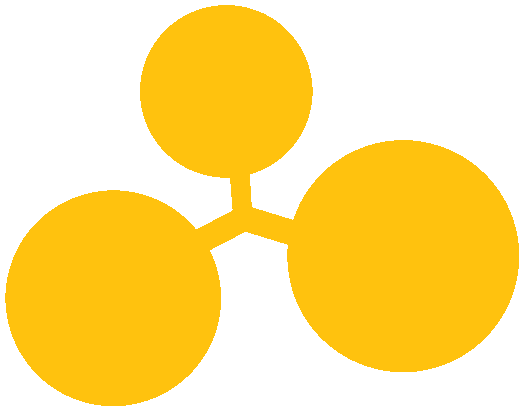 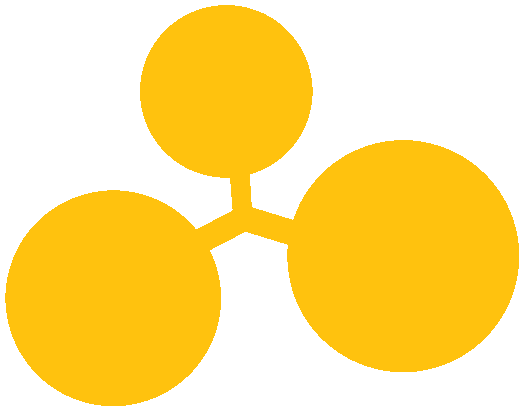 The Mentoring Program map 
 Website visitors
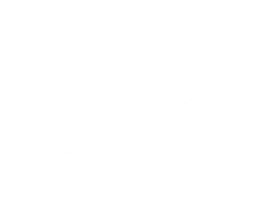 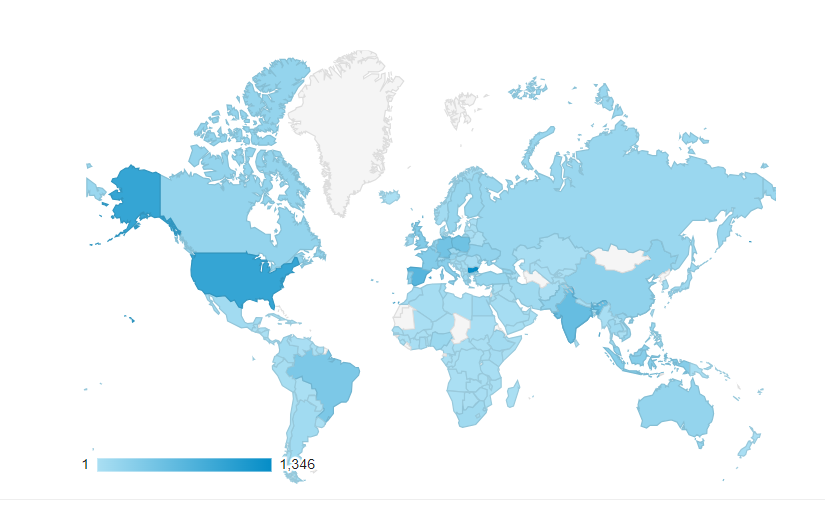 LinkedIn group for discussion, 
sharing news & highlights
EURAXESS Mentoring program Linked In group
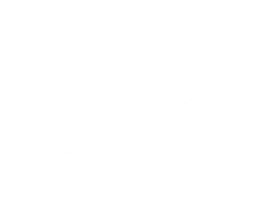 448 members of the LinkedIn group
Posts for the period of existing
Lectures and webinars
News and upcoming events
Comments, Impressions and Recognition! 
Presenting mentors in the program
Job announcements
https://www.linkedin.com/groups/9090864/
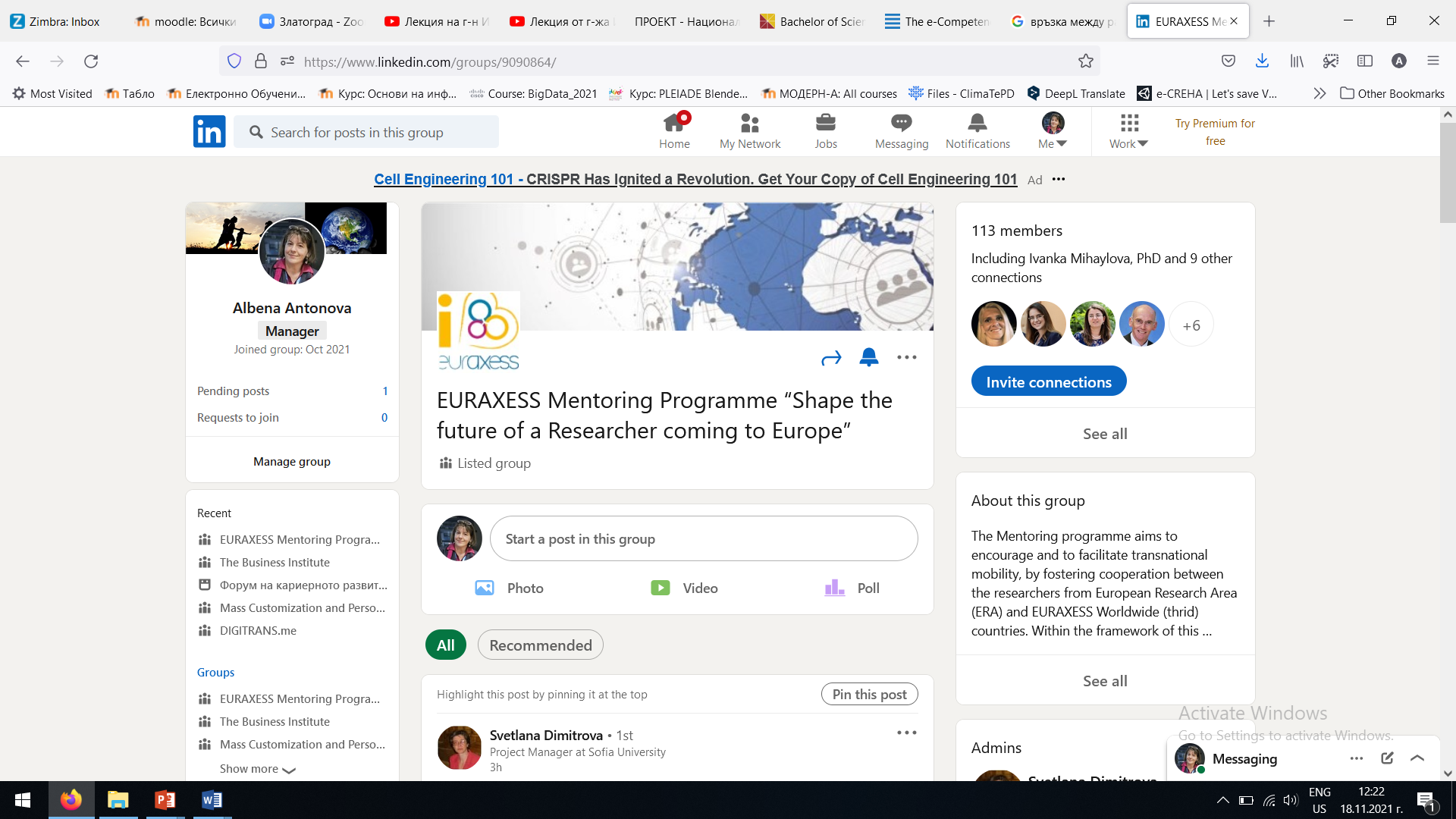 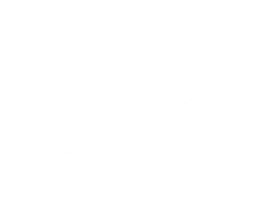 Why is Mentoring important?
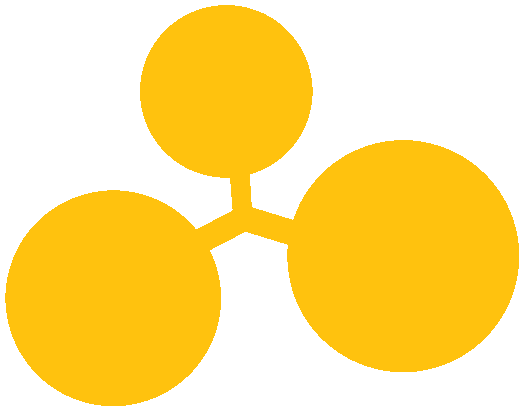 Skills development
Create international connections
Gain valuable insight into how other research organizations and systems work
Facilitate transnational mobility
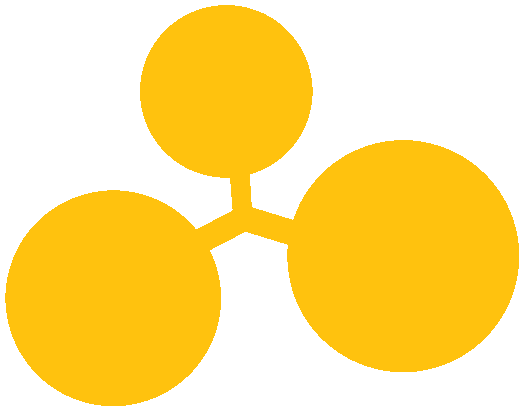 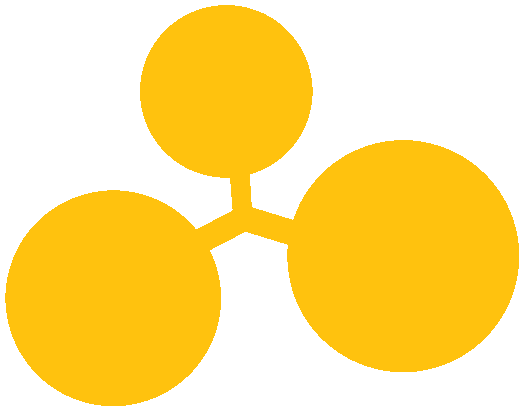 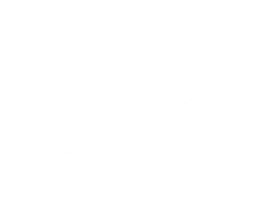 What a Mentor must be able to:
Be a Role model
Offer valuable and beneficial assistance to a mentee
Be willing to help mentees growth
Have active listening skills
Focus on mentee non judgmental and respectful
Know how to develop trusting relationship
Collaborate with others
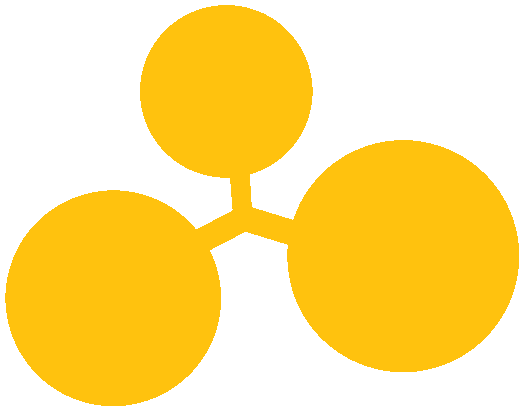 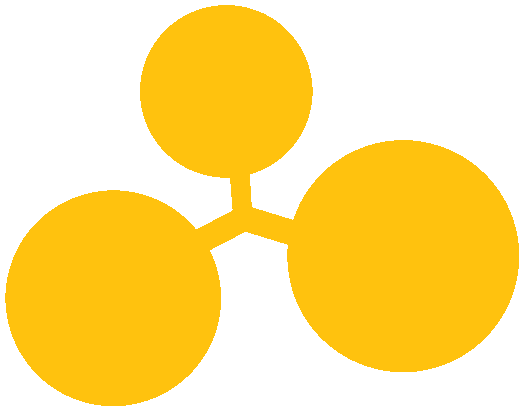 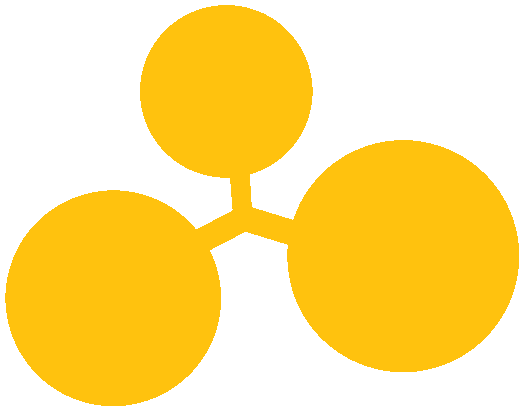 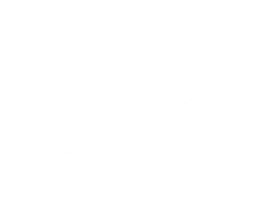 The MENTOR’s role
Helps set realistic goals
  Shares knowledge and own experience
  Ask questions and offers guidance and support 
  Gives honest and constructive feedback
  Challenges and encourages to facilitate growth
  Suggests networking opportunities and acts as a sounding board for ideas
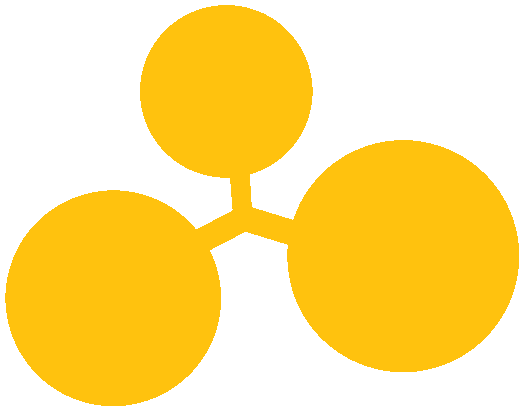 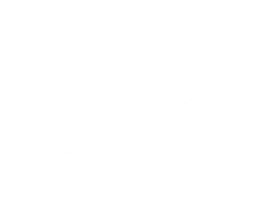 Effective communication strategy
Listen actively - try to understand mentees perspective, and ask open-ended questions to clarify their thoughts and feelings;
Provide feedback - when providing feedback, be specific, timely, and well structured. Also, make sure to frame your feedback in a positive manner and offer suggestions for improvement;
Respect personal and professional boundaries and avoid topics that may be uncomfortable or inappropriate;
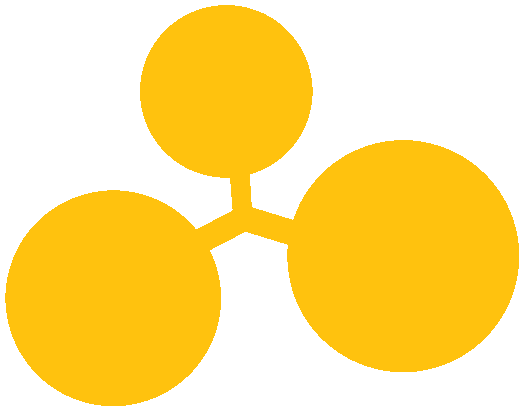 Benefits for the Mentors
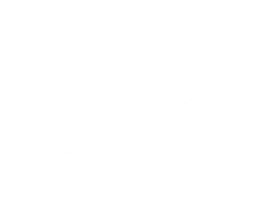 Sharing knowledge and experience
Developing skills of mentoring and coaching through engagement with mentees
Gaining personal satisfaction through seeing mentees develop and flourish
Learning new perspectives by working with someone of a different background
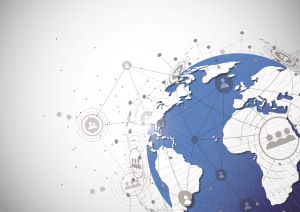 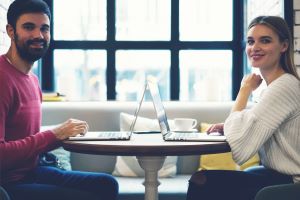 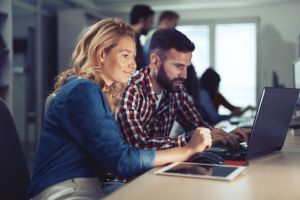 MENTORING PATH
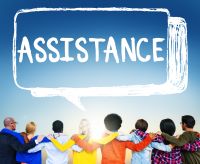 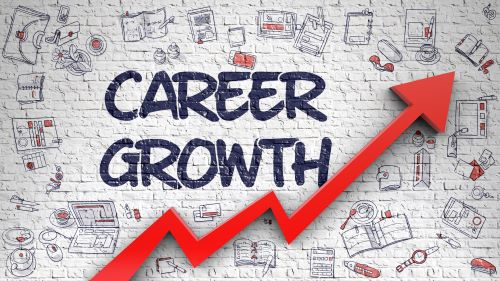 How it works?
Matching process
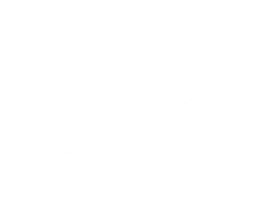 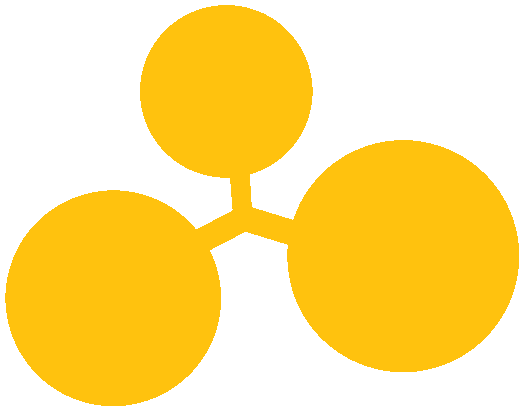 https://mentoring.euraxess.bg/mentoring/search
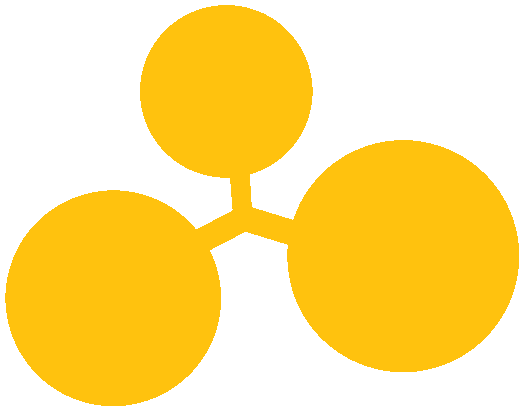 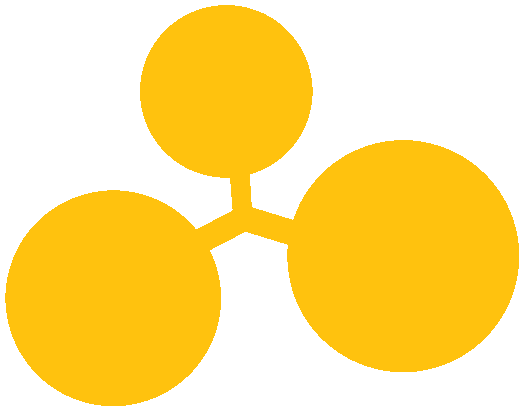 The role of the Mentoring Program Coordinator is:
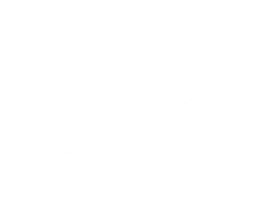 To provide comprehensive information about the program
To support Researchers with any technical issues related to the program
To support Mentees in selecting the Mentor
To support Mentors in challenging situations
To provide certificates to the couples successfully completed their mentorship
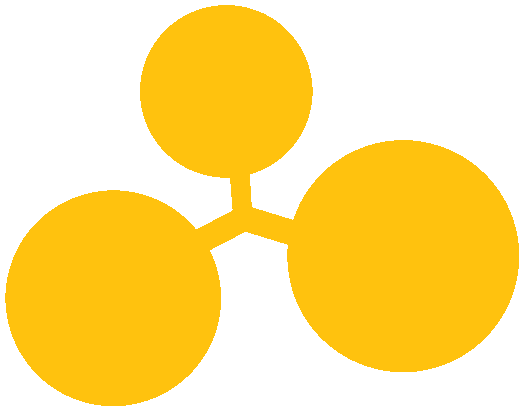 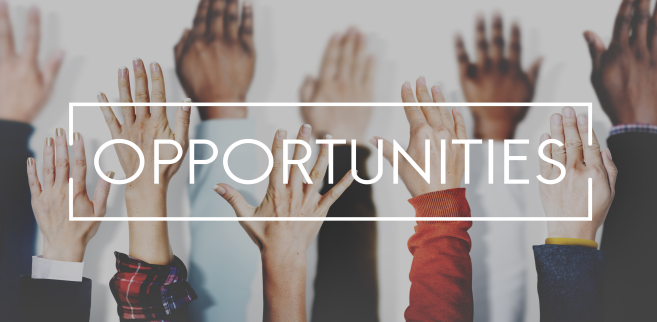 MENTORING:
Is successful when both sides are ACTIVE! 
Is WIN / WIN outcome! 
Help ALL researchers advance FASTER! 
Open the doors of the networking & cooperation! 
Make career choices better! 



Build global research community!
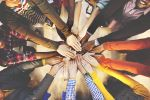 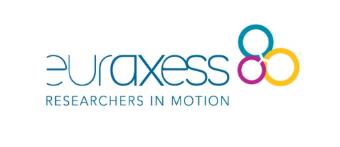 Promote among your colleagues – we need more MENTORS!https://mentoring.euraxess.bg/user/register
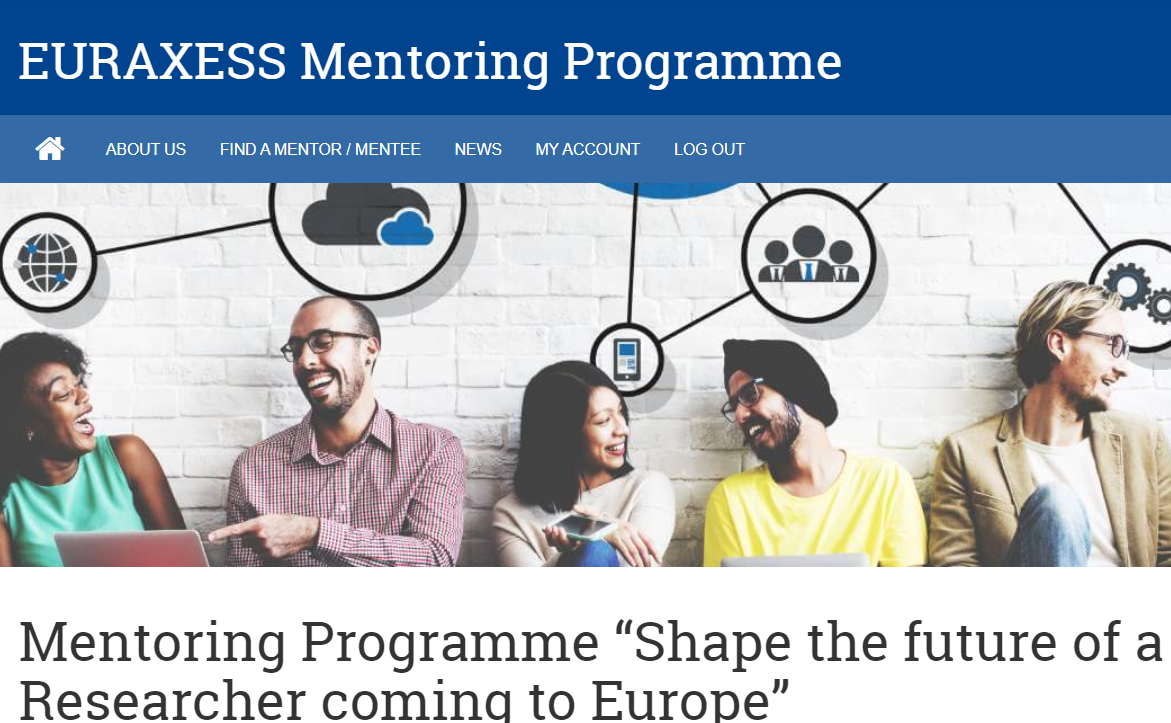 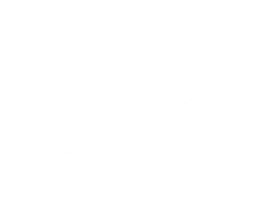 Discussion
Challenges for the Mentors
Ask questions to Mentors
Share how your mentoring couple works/worked
Ask questions to Coordinator
Mentoring Program “Shape the future of a Researcher Coming to Europe”
_________________________________
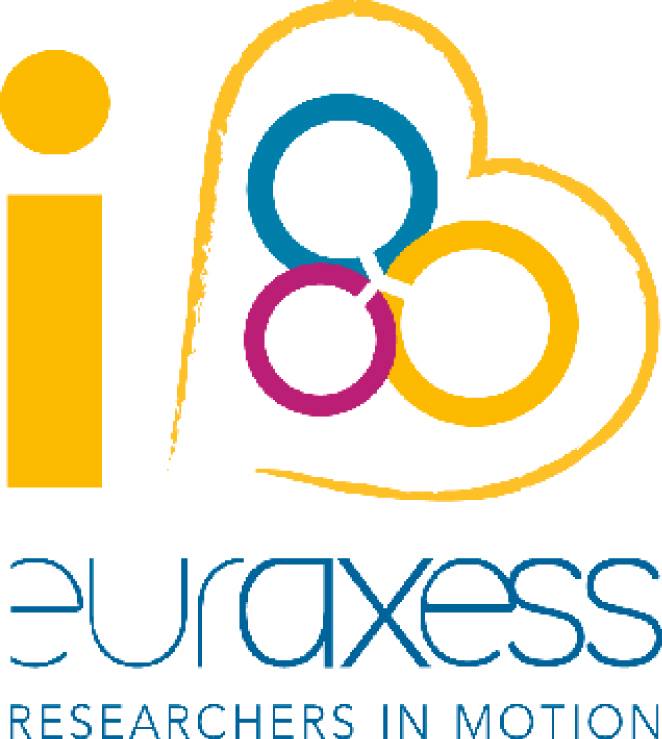 Should you have any questions: 
https://www.linkedin.com/groups/9090864/

Contact us:
mentoring@fmi.uni-sofia.bg
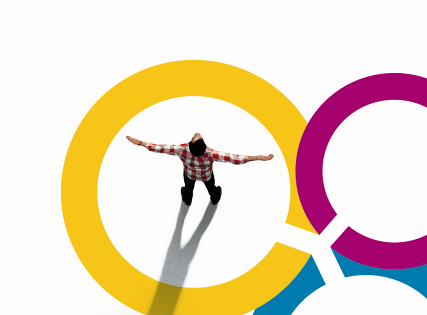